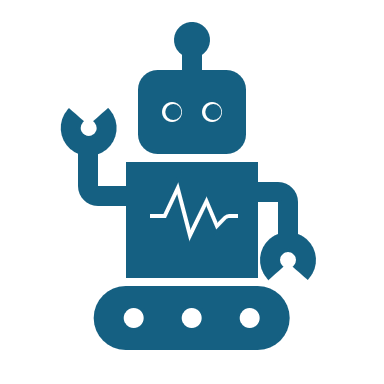 AI-supported management, AI-supported innovation
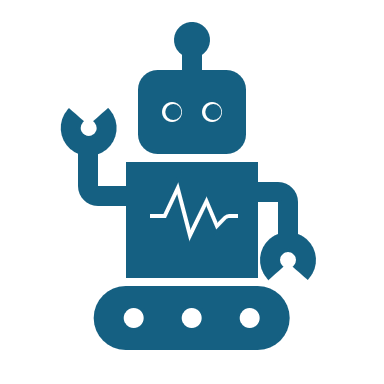 An overview of the training materials for public officials about artificial intelligence from Spain’s National Institute of Public Administration (INAP) perspective.
Manuel Pastor
Director Learning Department INAP
Budapest, DISPA meeting 2024
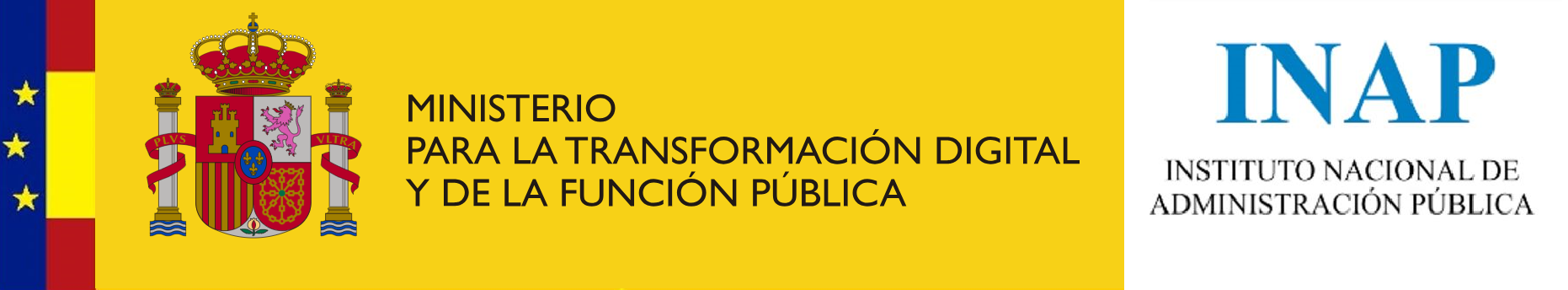 Overview
Impact of Artificial Intelligence (AI) on Public Administration in Ibero-America (Arenilla)
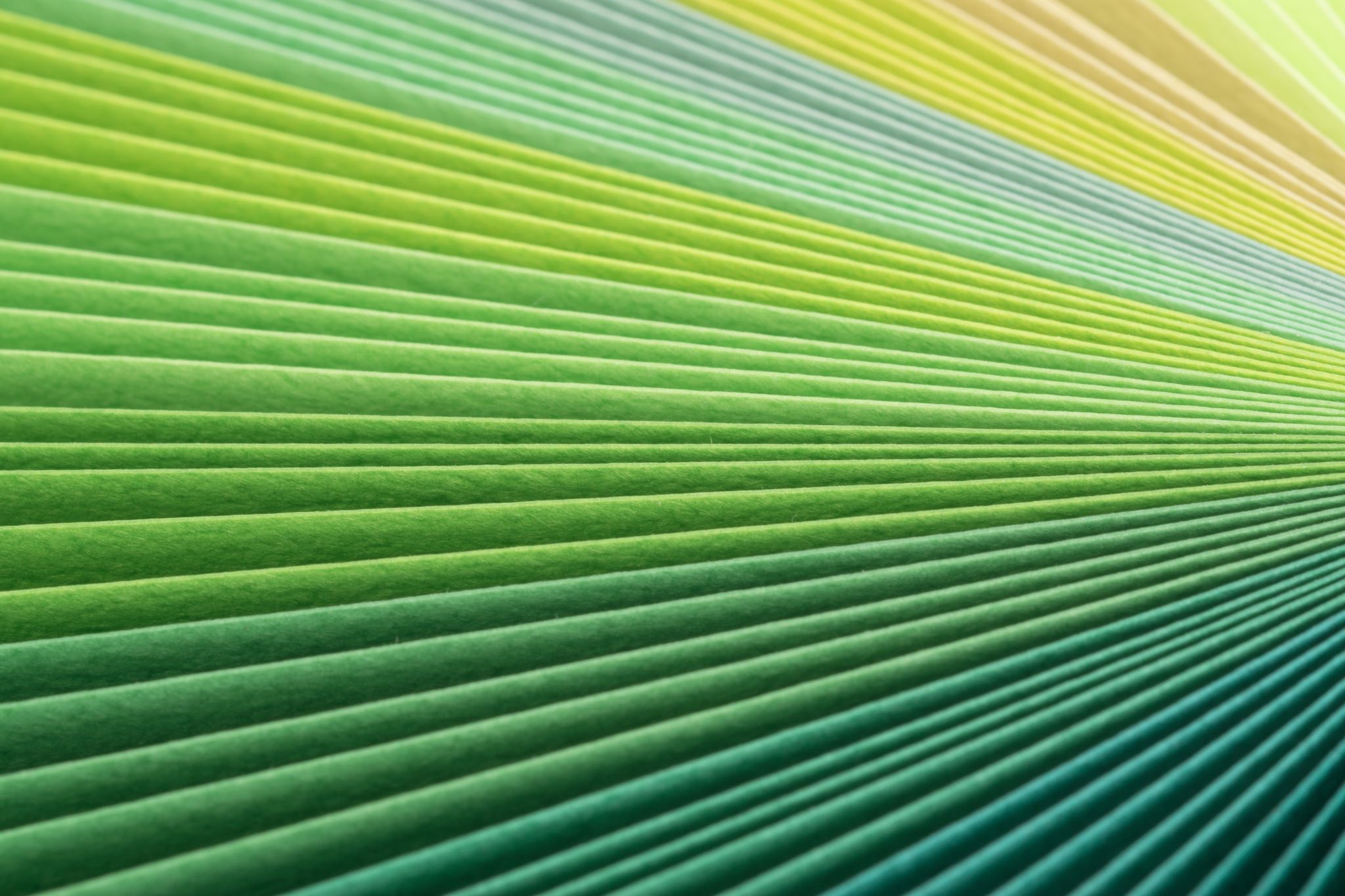 AI-Supported Management in Public Administration (inside offices) - copilot
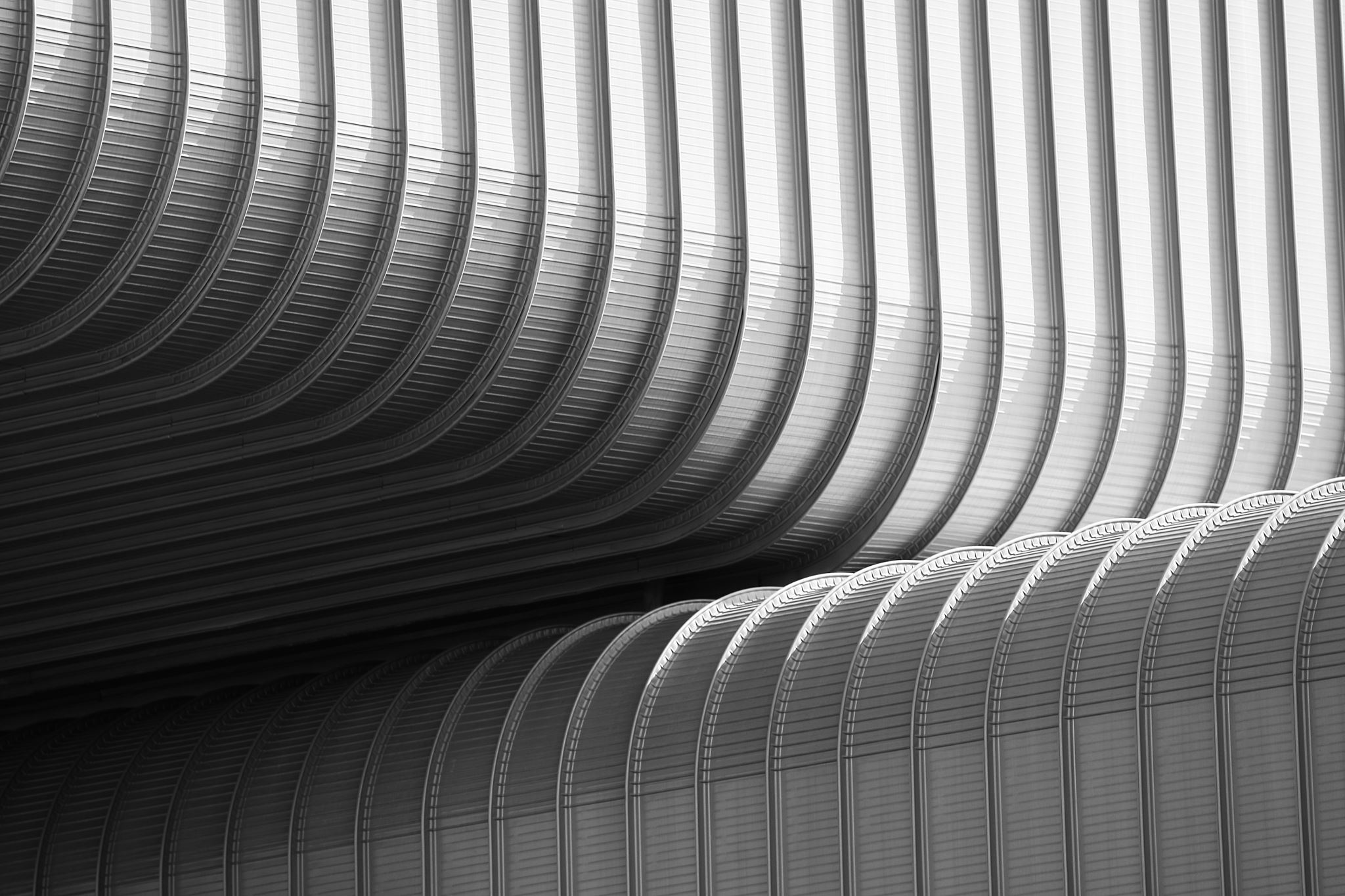 AI-supported Management
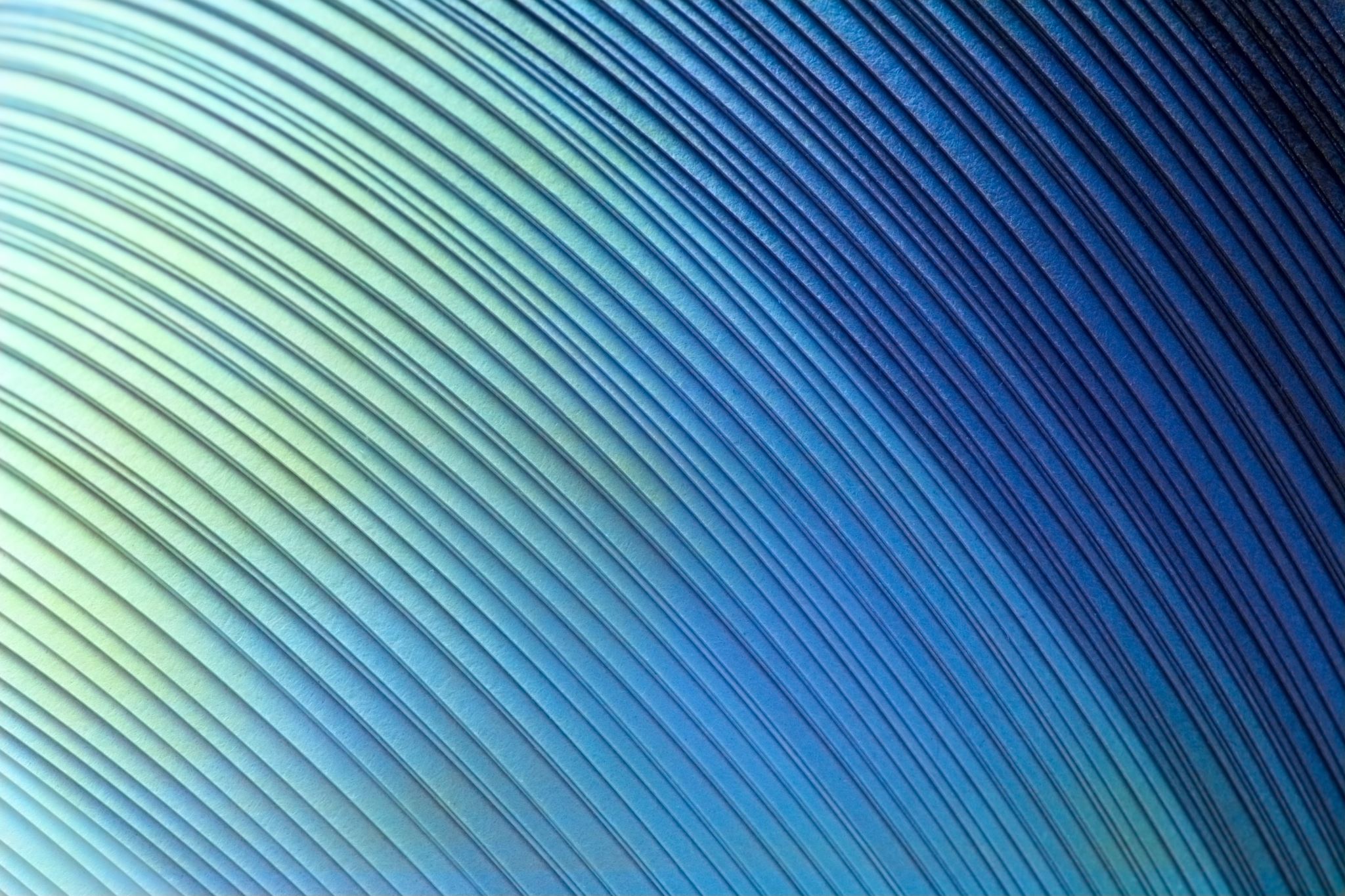 AI-Supported Innovation in Public Administration (delivery side) - copilot
Innovation in Service Delivery:
AI can drive innovation by enabling new ways of delivering public services. For instance, predictive analytics can help in resource allocation and emergency response planning4.
Policy Design and Evaluation:
AI can assist in designing and evaluating policies by simulating different scenarios and outcomes. This helps in creating more effective and adaptive policies4.
Citizen Engagement:
AI can enhance citizen engagement by providing platforms for feedback and participation. This can lead to more inclusive and responsive governance4.
Challenges and Risks:
Discuss the challenges of integrating AI, such as the need for digital skills, data privacy concerns, and the risk of algorithmic bias. Addressing these challenges is crucial for successful AI adoption5.
Future Prospects:
Highlight the potential future developments in AI and how they can further transform public administration. This includes advancements in natural language processing, machine learning, and AI ethics5.
AI-supported Innovation
INAP’s Contribution
Digital skills Competency Framework
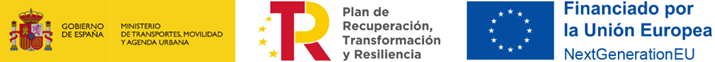 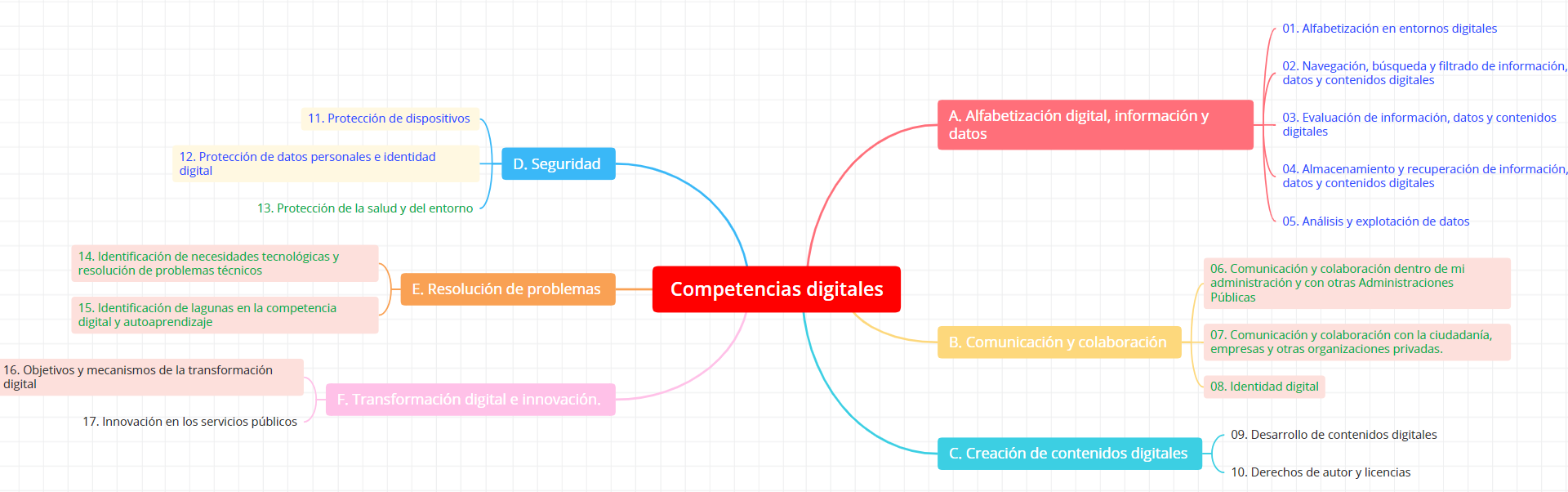 10
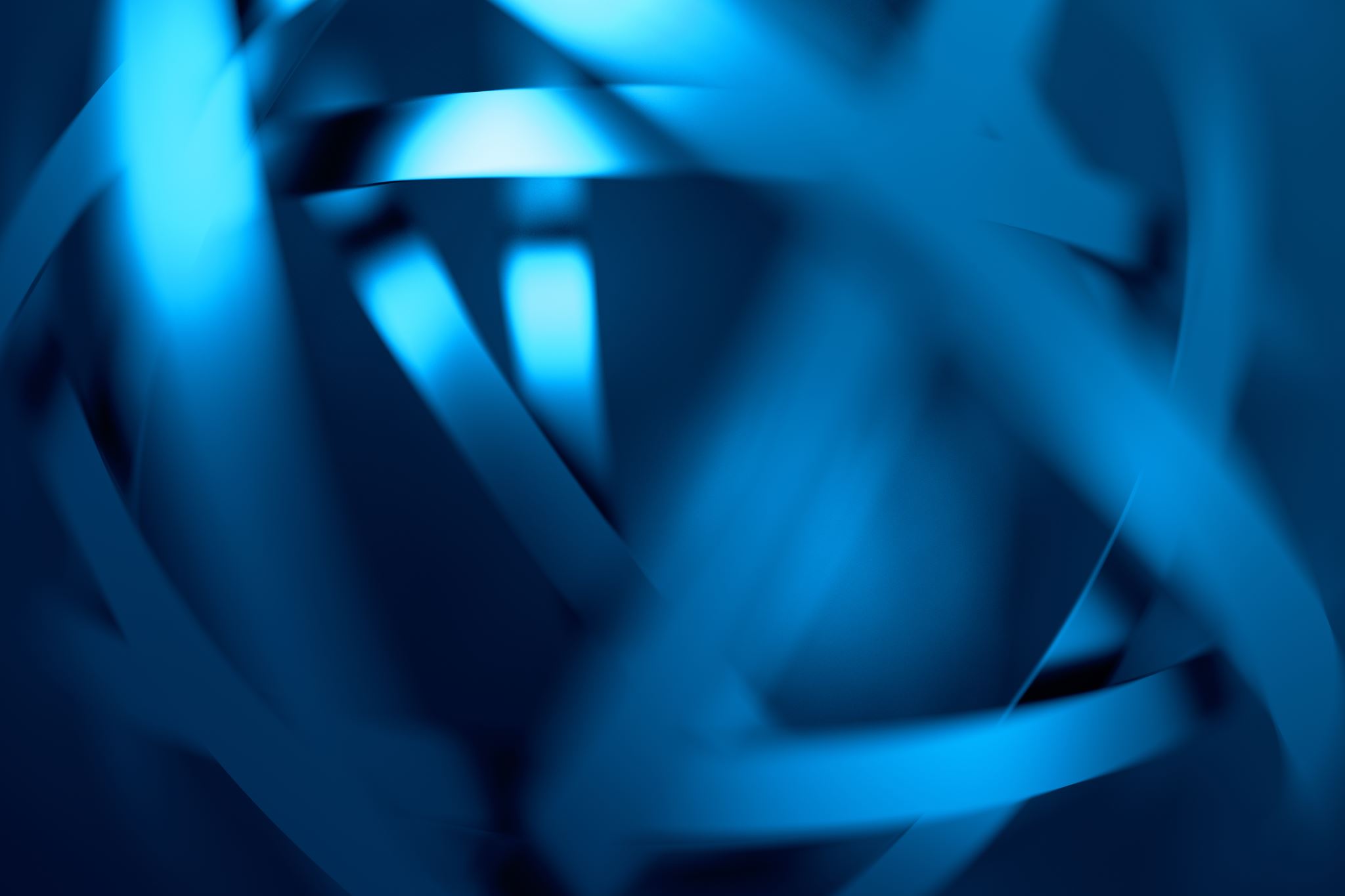 AI-related Competencies Update
Framework Emphasis
AI System for Training
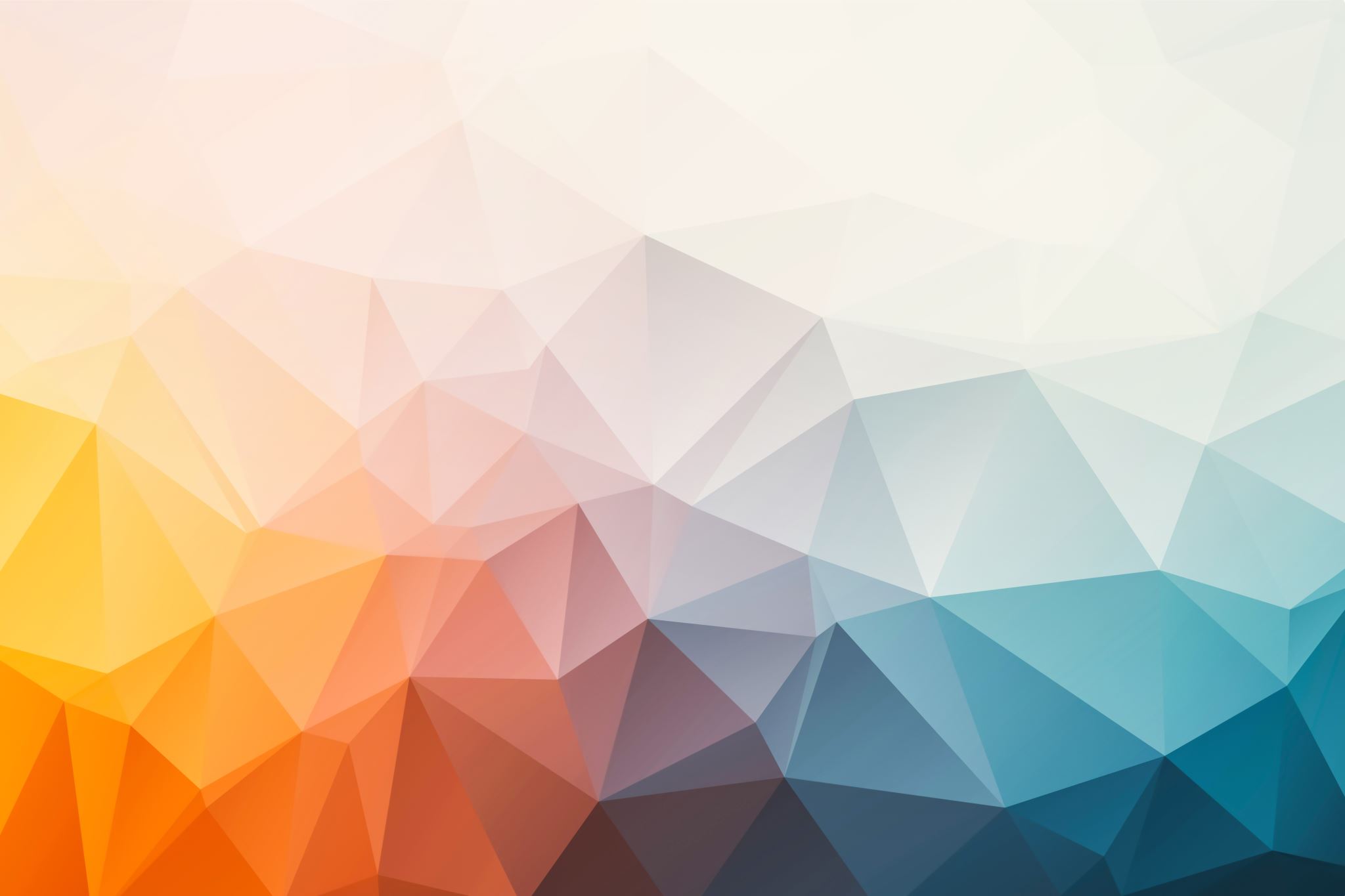 Conclusion
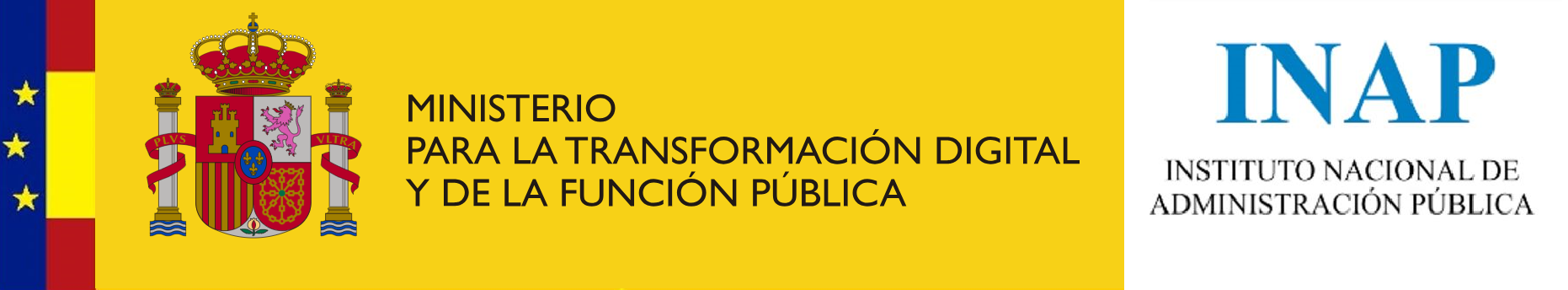 Thank you! Nagyon köszönöm!